МКУ «Центр комплексного обслуживания и методологического обеспечения учреждений образования г. Пензы»
Муниципальный проект
 в области психолого-педагогического сопровождения детей  с ОВЗ в условиях образовательных организаций города Пензы
«Мы -  вместе!»  

Пенза 2023
Муниципальный проект в области психолого-педагогического сопровождения детей  с ОВЗ в условиях образовательных организаций города Пензы«Мы -  вместе!»
Цель проекта:
разработка муниципальной модели психолого-педагогического сопровождения детей с ОВЗ
Муниципальный проект в области психолого-педагогического сопровождения детей  с ОВЗ в условиях образовательных организаций города Пензы«Мы -  вместе!»
Задачи:
Создание системы методического сопровождения образовательных организаций города Пензы – участников проекта – на этапах разработки и реализации проекта. 
 Выявление и распространение оригинальных педагогических практик реализации программ по психолого-педагогическому сопровождению детей с ОВЗ, обучающихся в ОО города Пензы.
 Обеспечение организационно-информационного сопровождения педагогических команд образовательных организаций по вопросам реализации программы психолого-педагогического сопровождения детей с ОВЗ.
Создание условий для взаимодействия специалистов разного уровня, осуществляющих сопровождение детей с ОВЗ.
Муниципальный проект в области психолого-педагогического сопровождения детей  с ОВЗ в условиях образовательных организаций города Пензы«Мы -  вместе!»
1 этап (подготовительный). Мониторинг и определение перспективных задач по сопровождению детей с ОВЗ.
 (2022/2023 учебный год)

Цель – создание условий для разработки организационно-содержательной модели психолого-педагогического сопровождения детей с ОВЗ в образовательных организациях г. Пензы.
Муниципальный проект в области психолого-педагогического сопровождения детей  с ОВЗ в условиях образовательных организаций города Пензы«Мы -  вместе!»
Задачи:
Организационно-методическое сопровождение мероприятий для педагогов и специалистов ОО, направленных на повышение уровня компетентности педагогов и специалистов ОО в вопросах психолого-педагогического сопровождения детей с ОВЗ: стажировочные площадки, семинары-практикумы, заседания методического объединения, школа начинающего учителя-логопеда, школа начинающего педагога-психолога.
Формирование муниципальной команды педагогов педагогического модуля проекта. 
Осуществление информационной, консультационной и методической поддержки педагогов в вопросах разработки программ, обеспечивающих освоение обучающимися с ОВЗ базовых навыков и умений, повышения их мотивации к обучению и вовлеченности в образовательный процесс.
Муниципальный проект в области психолого-педагогического сопровождения детей  с ОВЗ в условиях образовательных организаций города Пензы«Мы -  вместе!» 2022-2023 учебный год ШНЛ «Содержание и организация коррекционно-развивающей работы с детьми, имеющими нарушения речи, в условиях реализации ФГОС ДО».(филиал 1 МБДОУ №89, октябрь – апрель, 22 человека)
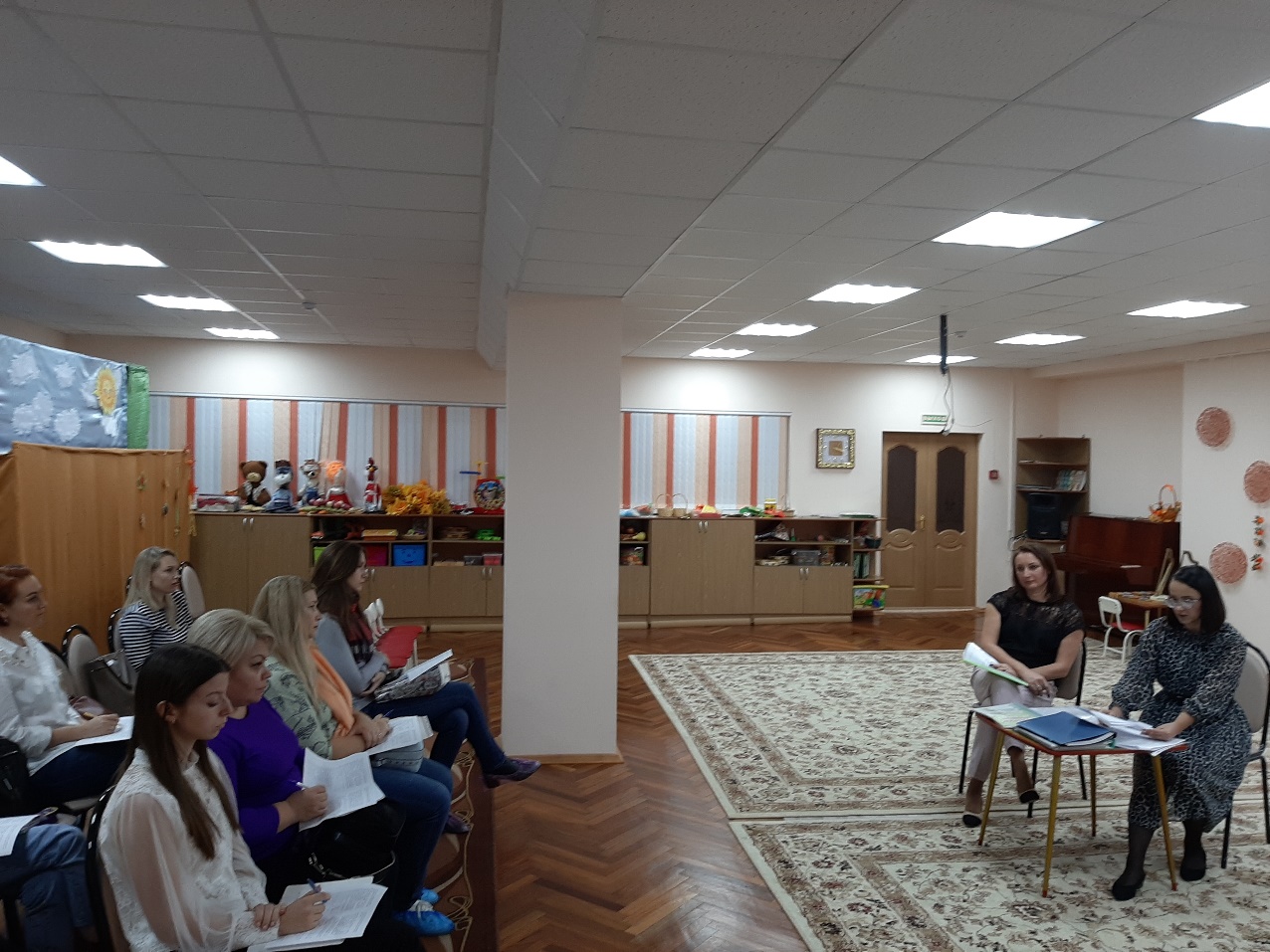 Муниципальный проект в области психолого-педагогического сопровождения детей  с ОВЗ в условиях образовательных организаций города Пензы«Мы -  вместе!»2022-2023 учебный год
Стажировочная площадка для педагогов-психологов ДОУ и ОУ, воспитателей ДОУ, учителей начальных классов, учителей-логопедов, дефектологов, тьютеров   «Особенности организации психолого-педагогического сопровождения обучающихся с РАС в условиях образовательной организации» (МБОУ СОШ №8, 45 человек)
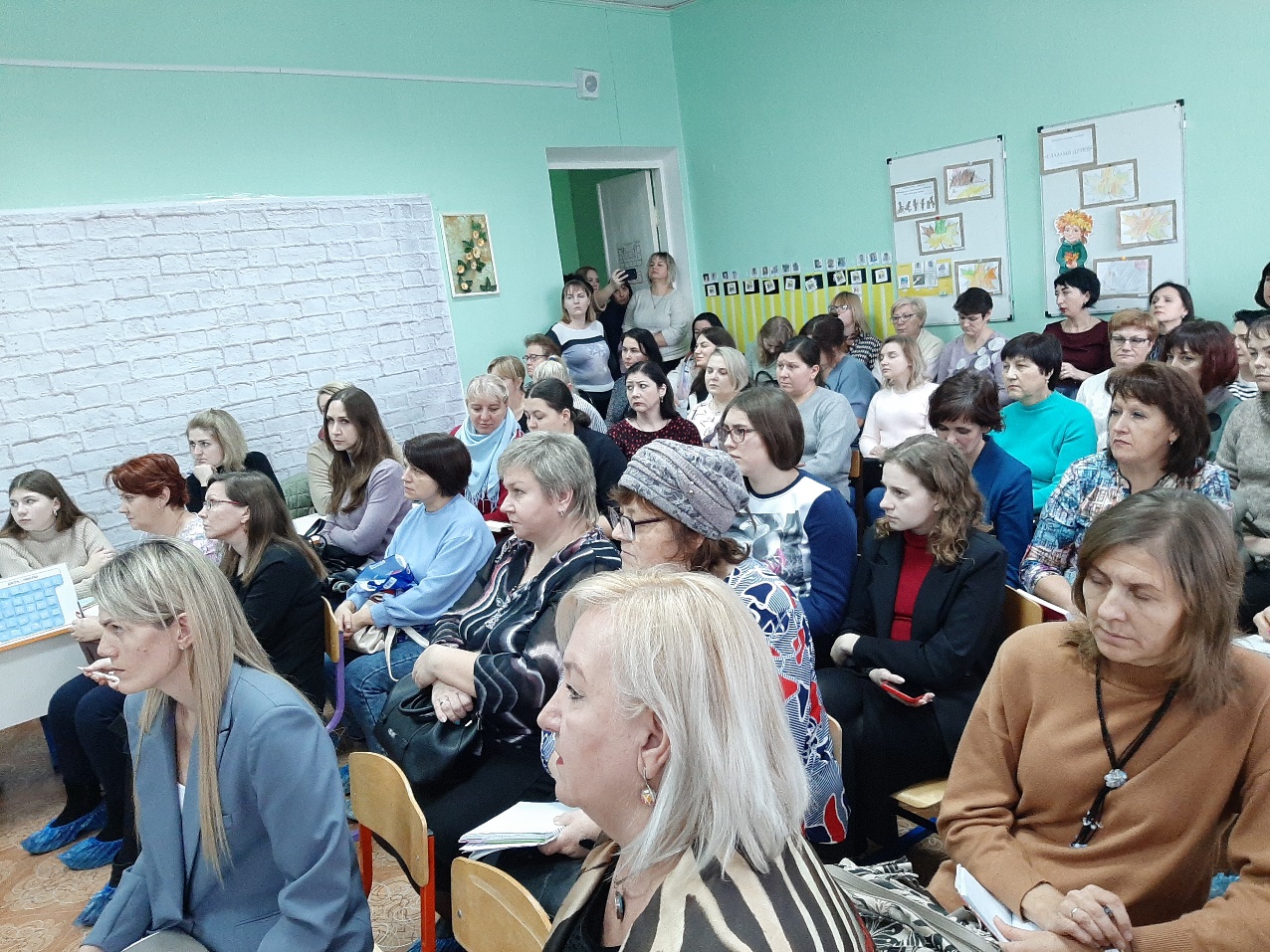 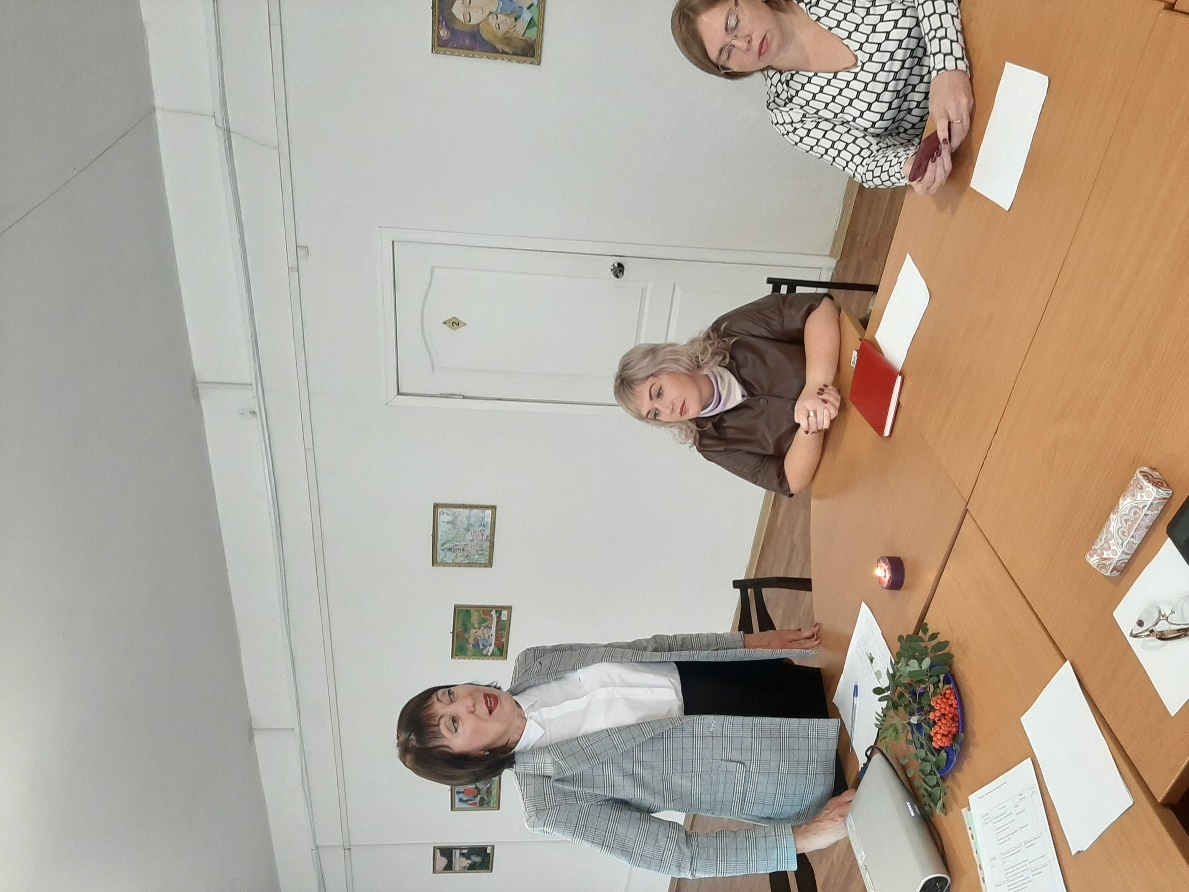 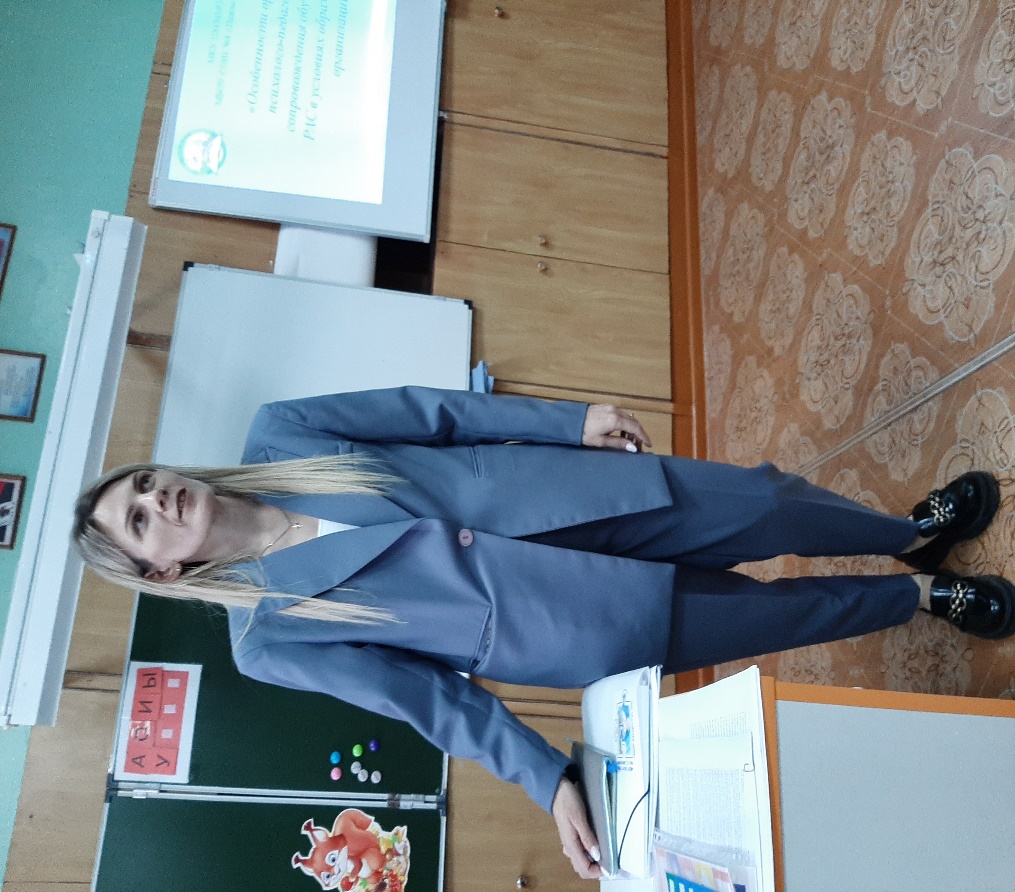 Муниципальный проект в области психолого-педагогического сопровождения детей  с ОВЗ в условиях образовательных организаций города Пензы«Мы -  вместе!»2022-2023 учебный год
Стажировочная площадка для педагогов-психологов ДОУ и ОУ, УДОД «Система взаимодействия психолога с педагогами и специалистами по развитию межполушарных связей у дошкольников посредством внедрения кинезиологических упражнений в образовательный процесс ДОО» (МБДОУ №101, 24 человека)
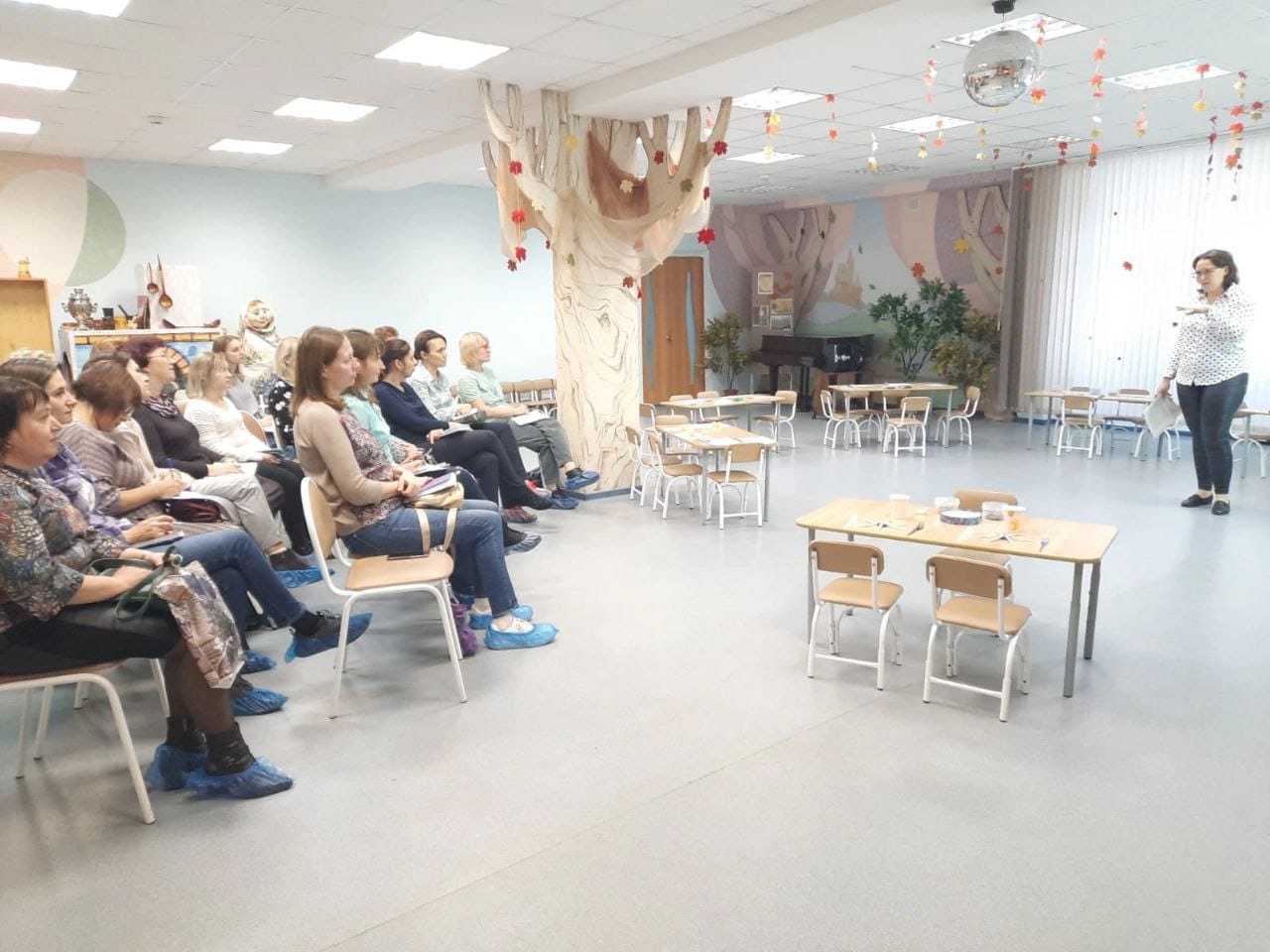 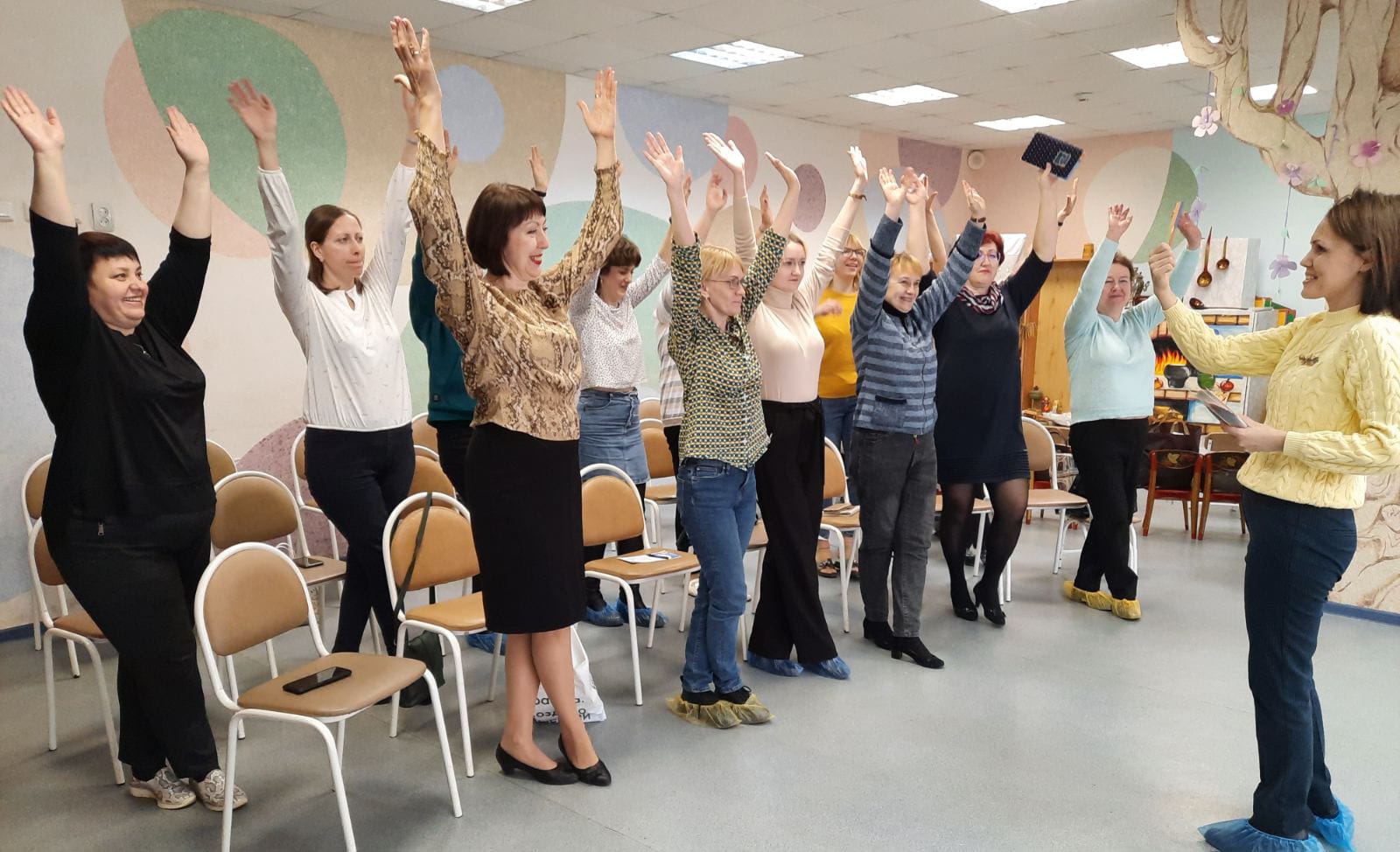 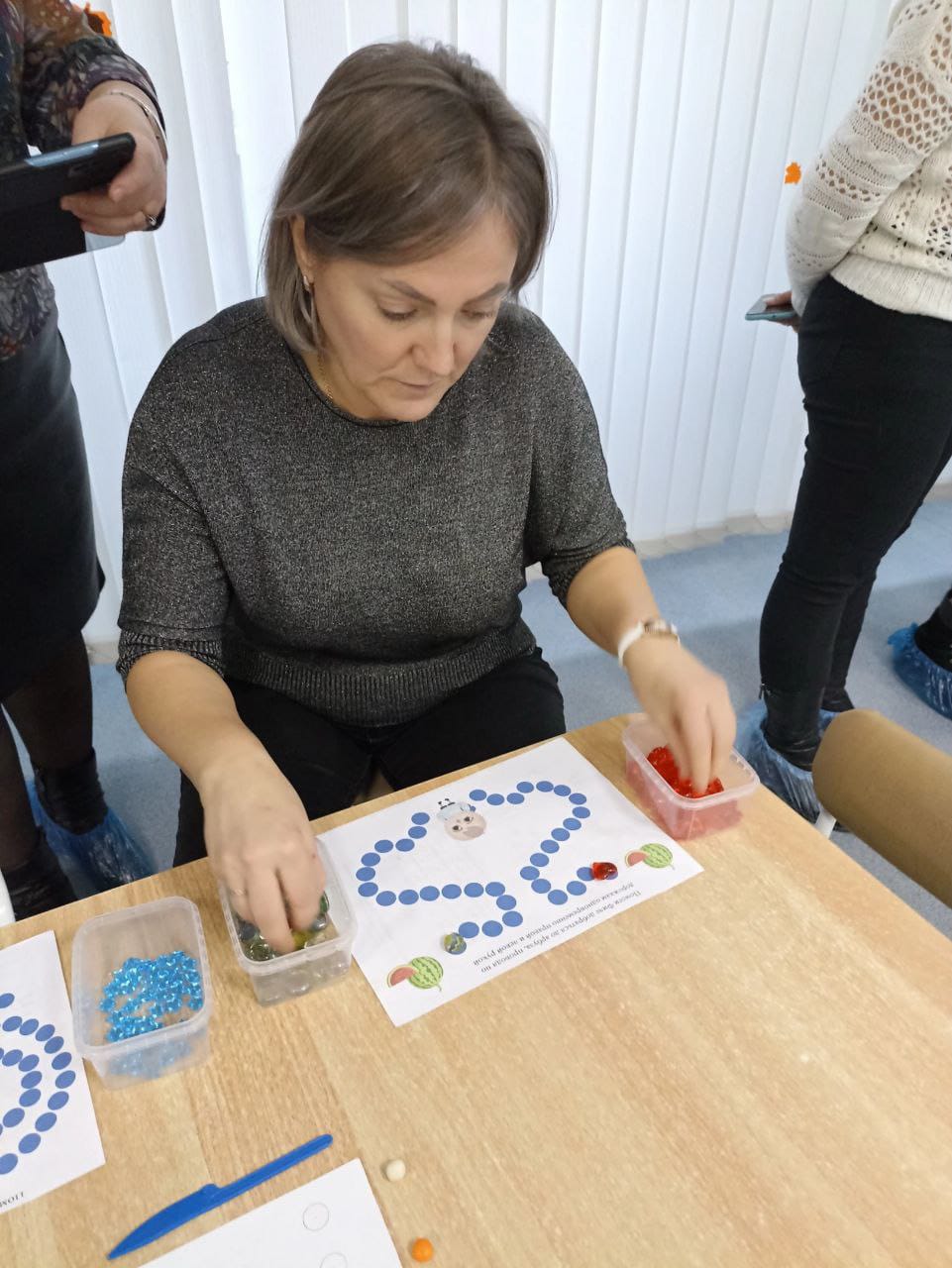 Муниципальный проект в области психолого-педагогического сопровождения детей  с ОВЗ в условиях образовательных организаций города Пензы«Мы -  вместе!»2022-2023 учебный год
Семинар-практикум для педагогов-психологов ДОУ и ОУ, воспитателей ДОУ, учителей начальных классов, учителей-логопедов, дефектологов, тьютеров  «Организация взаимодействия педагога-психолога со специалистами и педагогами ОО в работе по психолого-педагогическому сопровождению детей с ОВЗ» 
(МБОУ СОШ №9, 65 человек)
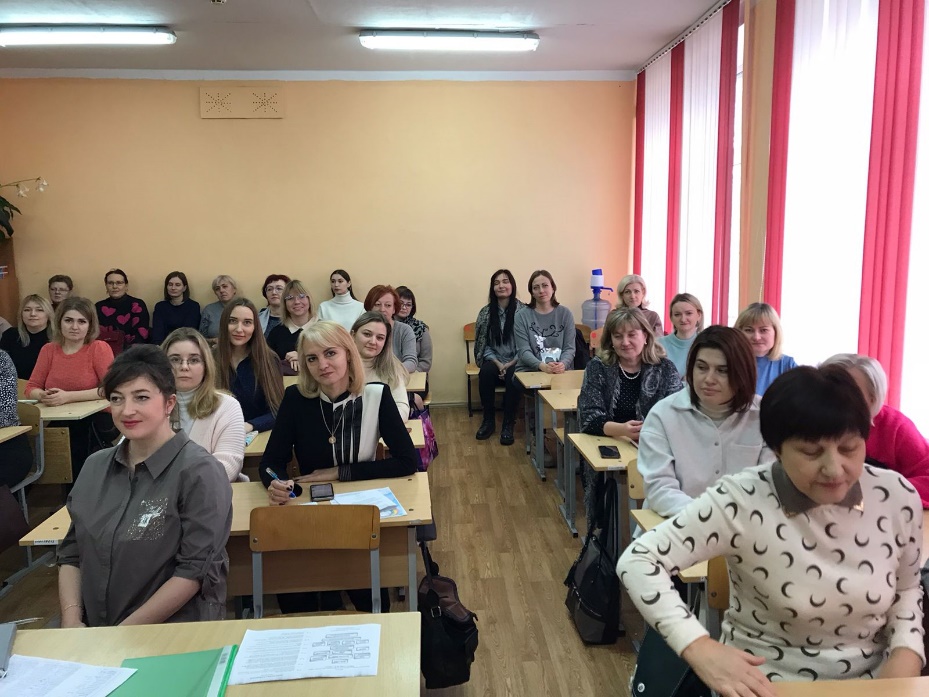 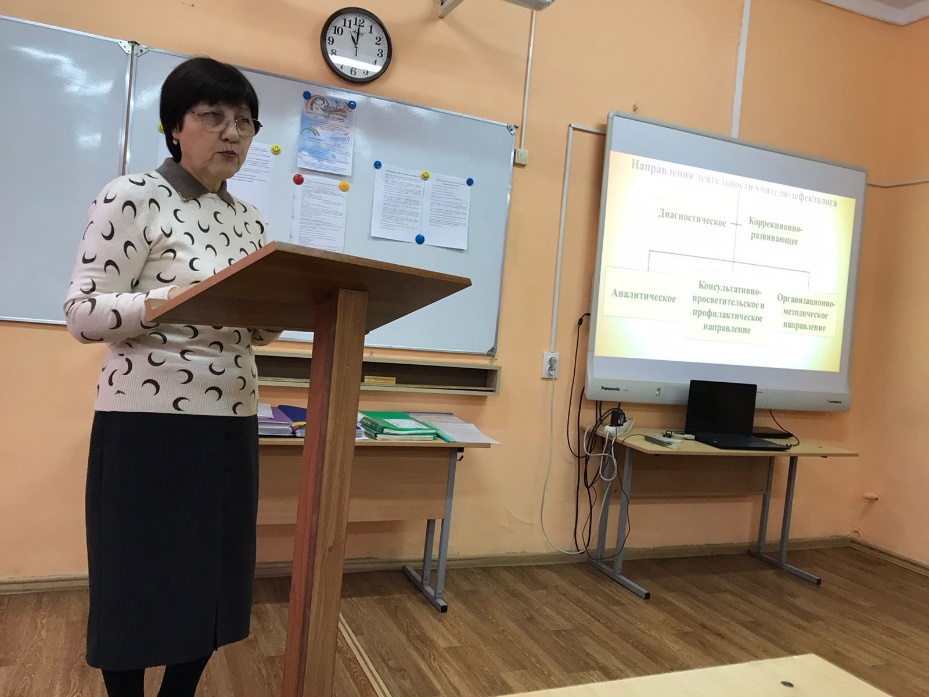 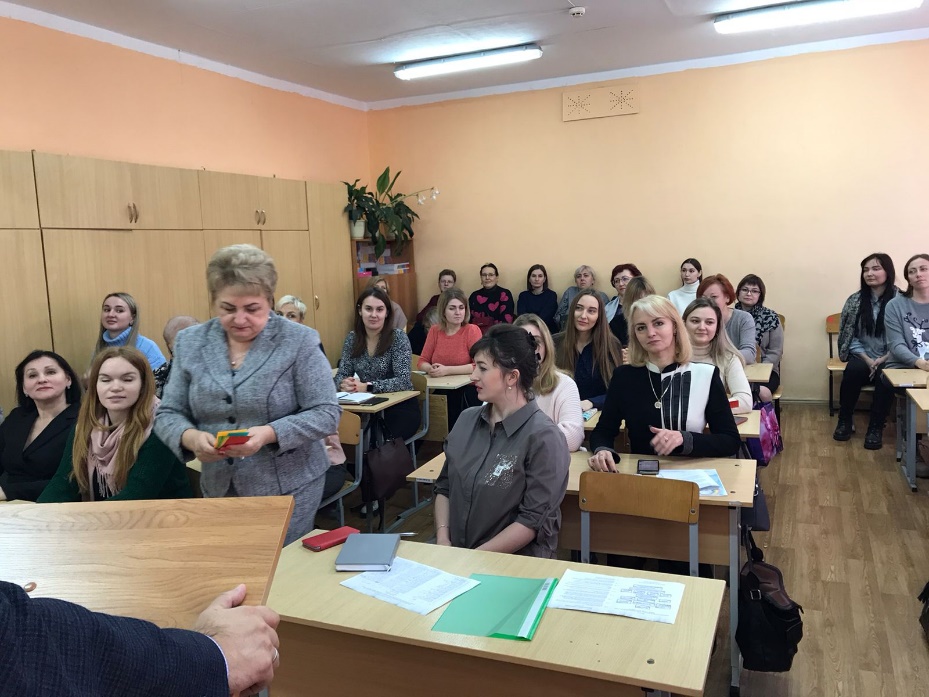 Муниципальный проект в области психолого-педагогического сопровождения детей  с ОВЗ в условиях образовательных организаций города Пензы«Мы -  вместе!»2022-2023 учебный год
Занятие школы начинающего педагога-психолога по проблеме психолого-педагогического сопровождения детей с ОВЗ
 (МБОУ СОШ №51, 23 человека)
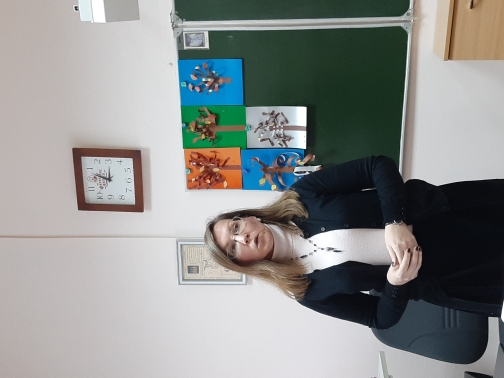 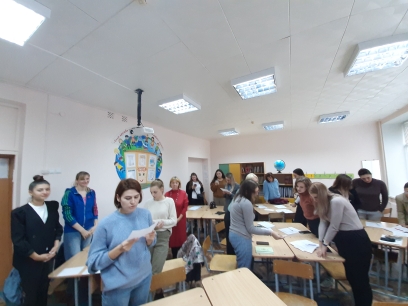 Муниципальный проект в области психолого-педагогического сопровождения детей  с ОВЗ в условиях образовательных организаций города Пензы«Мы -  вместе!»2022-2023 учебный год
Семинар-практикум «Использование возможностей сенсорной комнаты и сенсорно-динамического зала в коррекционной работе психолога с детьми с ограниченными возможностями» (МБОУ СОШ №27, 47 человек)
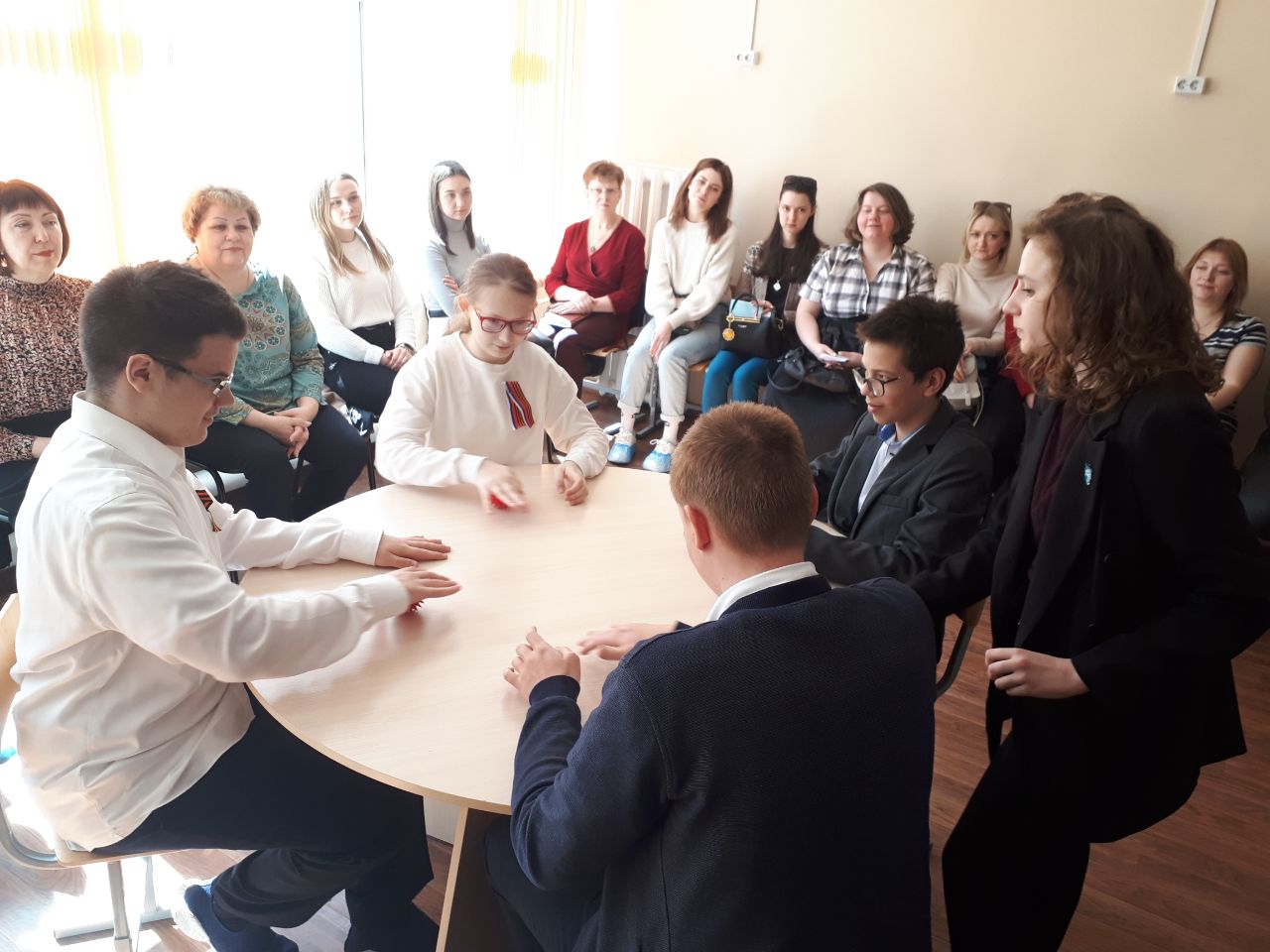 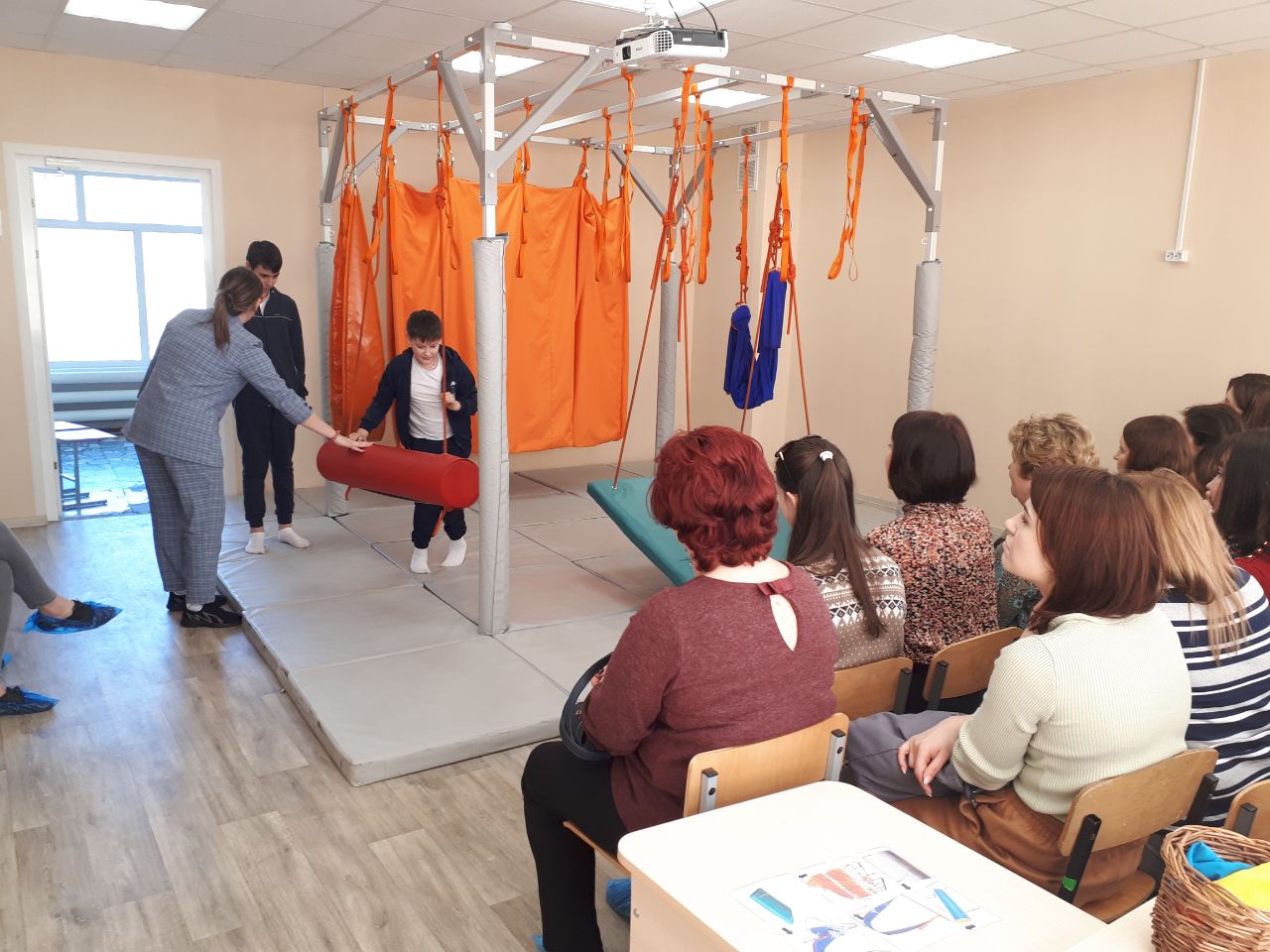 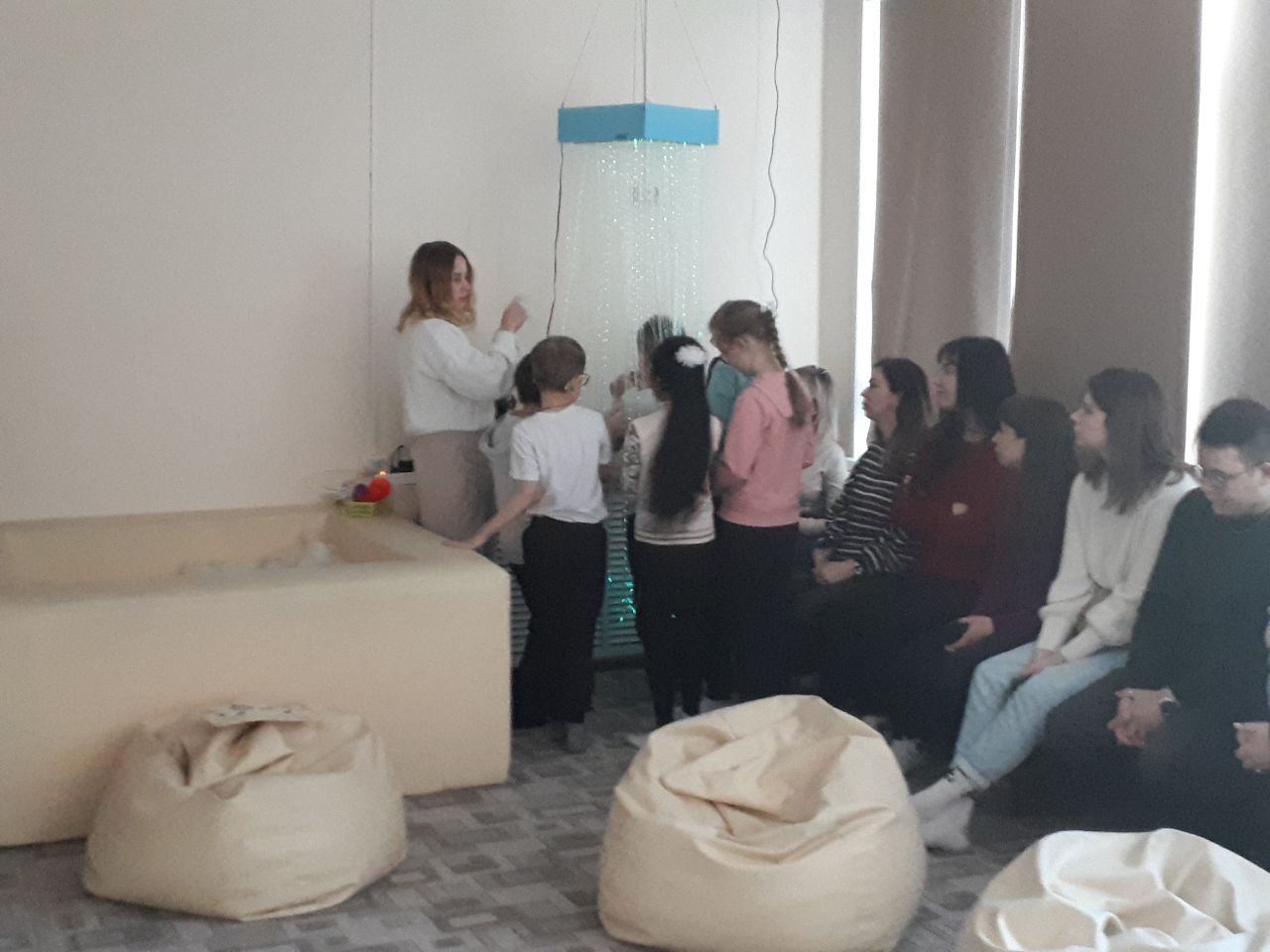 Муниципальный проект в области психолого-педагогического сопровождения детей  с ОВЗ в условиях образовательных организаций города Пензы«Мы -  вместе!»2022-2023 учебный год
Семинар-практикум для педагогов-психологов ОО, тьютеров, учителей начальных классов
«Использование современных психолого-педагогических технологий в работе с детьми с РАС» 
(МБОУ СОШ №32)
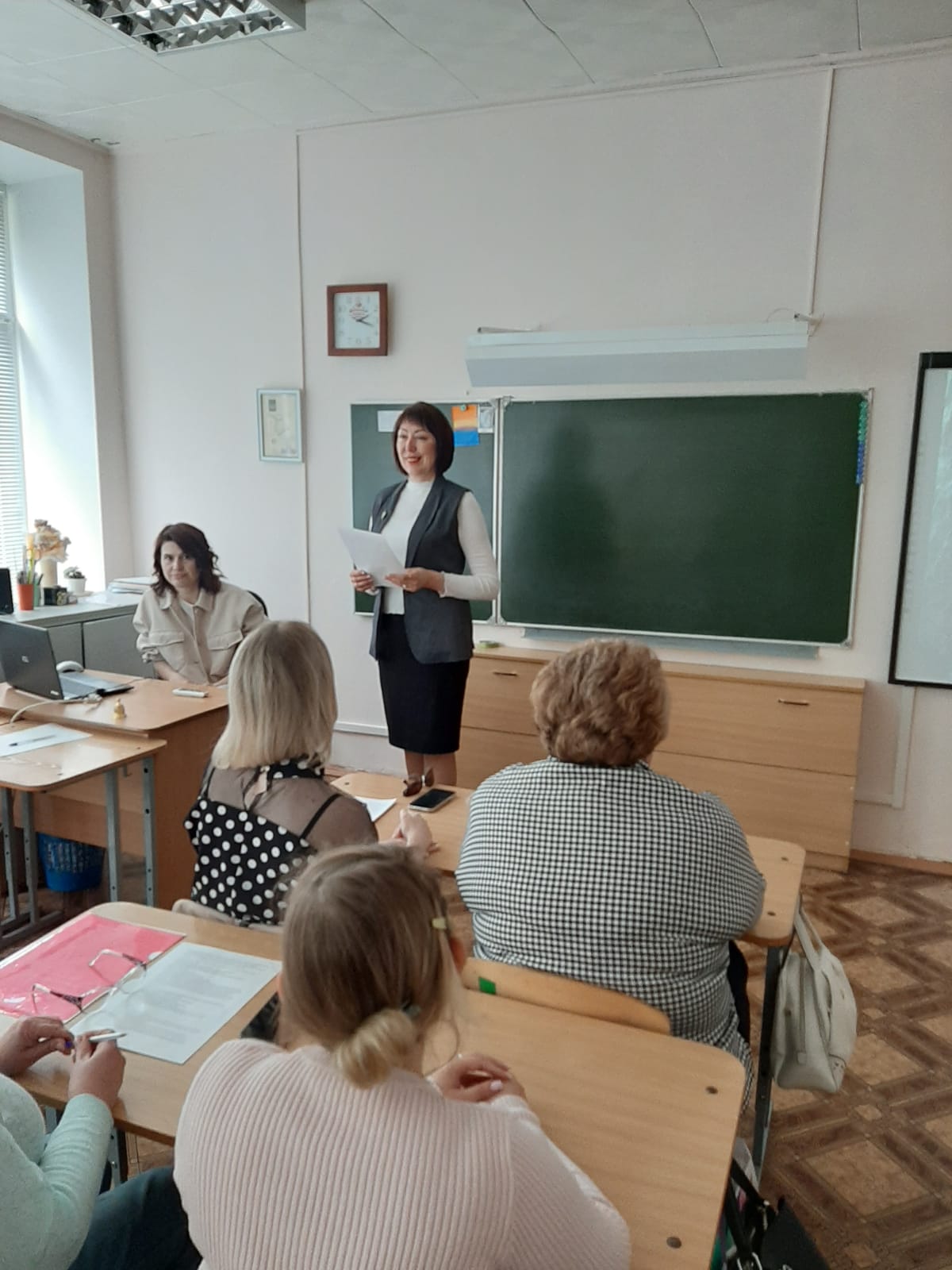 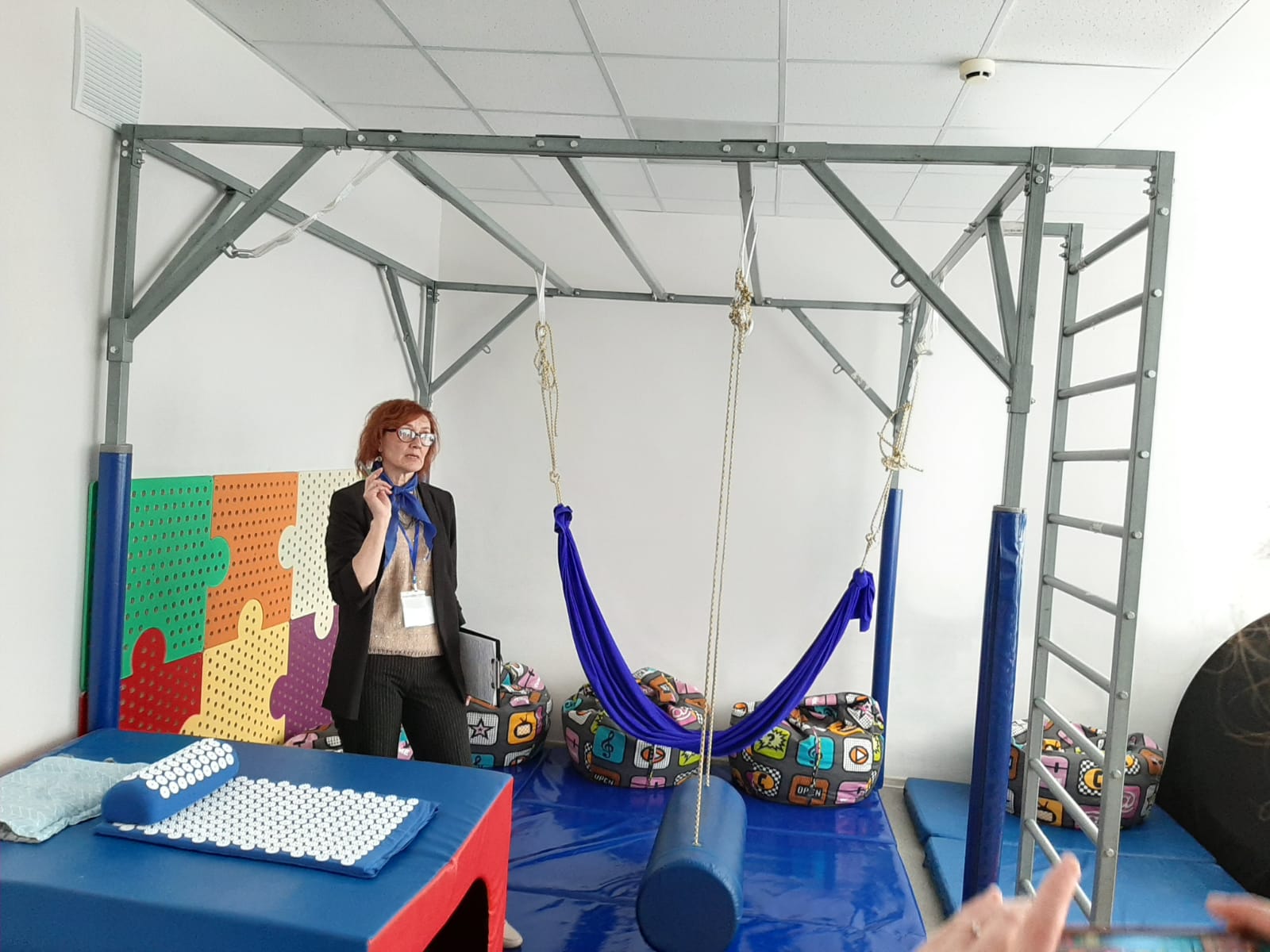 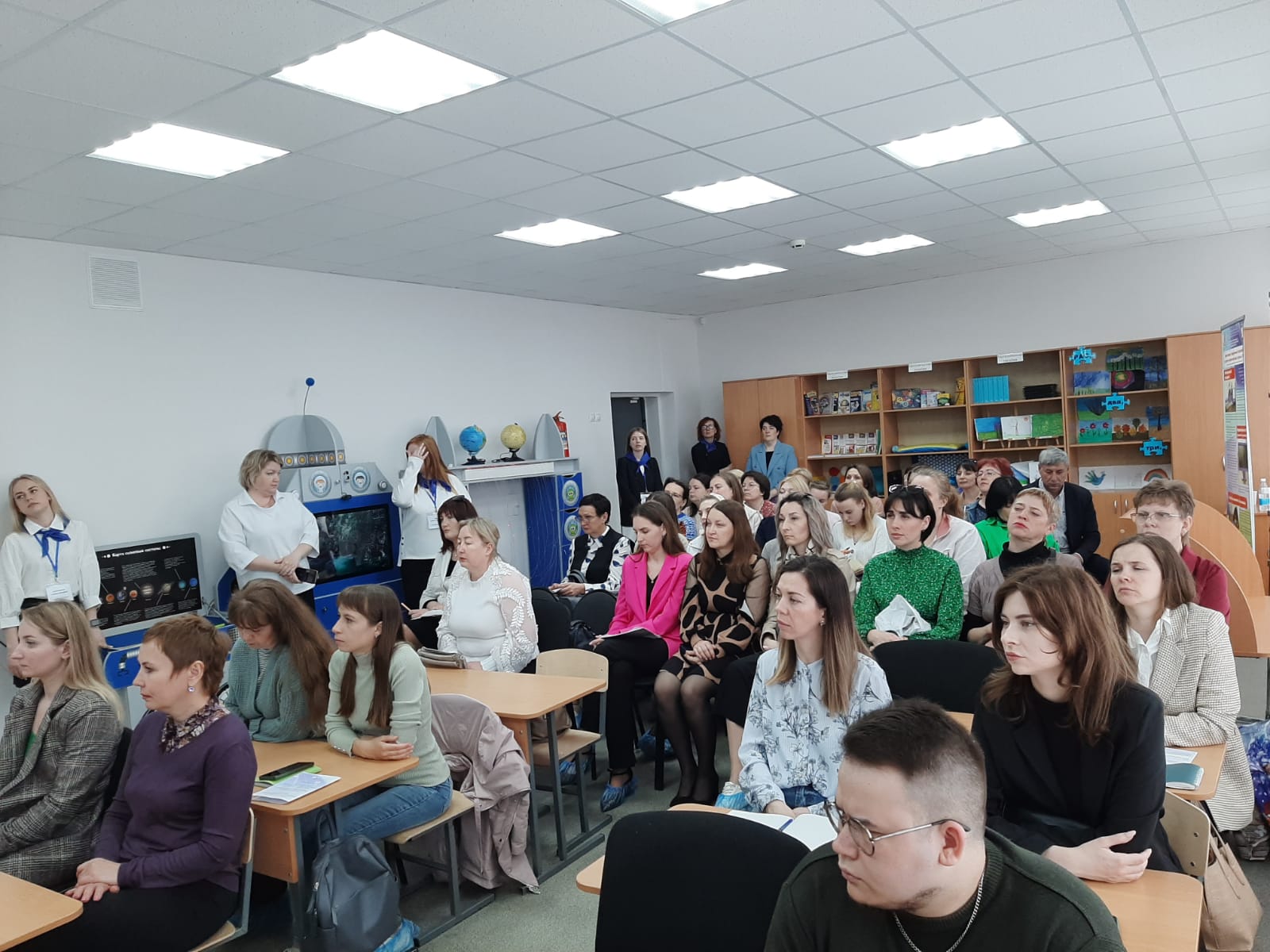 Муниципальный проект в области психолого-педагогического сопровождения детей  с ОВЗ в условиях образовательных организаций города Пензы«Мы -  вместе!»2023-2024 учебный год
2 этап. Разработка первоначальной организационно-содержательной модели работы с детьми с ОВЗ в образовательных организациях г. Пензы.

Цель – организация работы по разработке первоначальной организационно-содержательной модели работы с детьми с ОВЗ в образовательных организациях г. Пензы.
Муниципальный проект в области психолого-педагогического сопровождения детей  с ОВЗ в условиях образовательных организаций города Пензы«Мы -  вместе!»2023-2024 учебный год
Задачи:
Организация методического сопровождения педагогов и специалистов образовательных организаций в вопросах психолого-педагогического сопровождения детей с ОВЗ.
Распространение лучших практик реализации программ психолого-педагогического сопровождения детей с ОВЗ.
Муниципальный проект в области психолого-педагогического сопровождения детей  с ОВЗ в условиях образовательных организаций города Пензы«Мы -  вместе!»2023-2024 учебный год
Методическое сопровождение:  
Организация работы творческой лаборатории педагогов и специалистов ОО по разработке первоначальной организационно-содержательной модели работы с детьми с ОВЗ в образовательных организациях г. Пензы
Проведение педагогических мастерских «Лучшие практики реализации программ по психолого-педагогическому сопровождению детей с ОВЗ в образовательных организациях г. Пензы»
Методическая поддержка (консультации, посещение занятий, супервизия) в вопросах психолого-педагогического сопровождения детей с ОВЗ в образовательных организациях г. Пензы